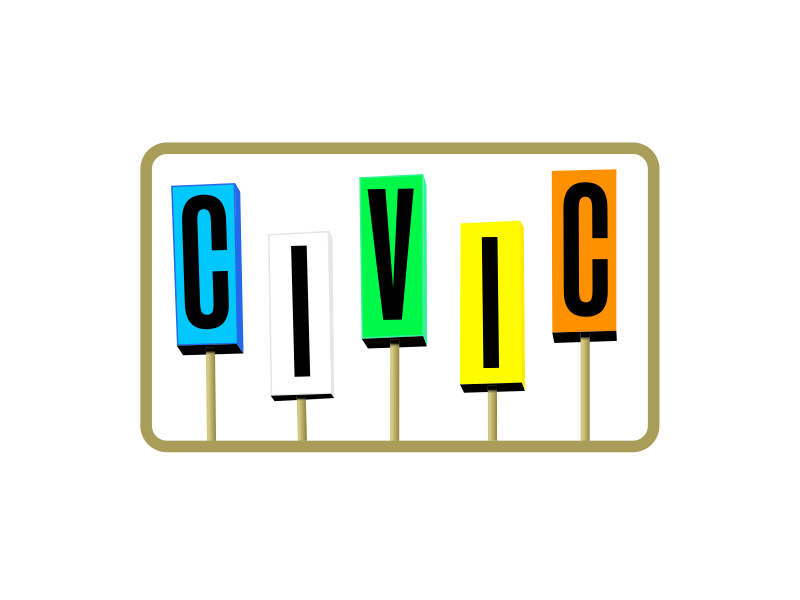 Civic Hospital Neighbourhood Association 
Annual General Meeting
Nov. 5, 2020
www.chnaottawa.ca
Civic Hospital Neighbourhood Association
CHNA Agenda
7:00 pm Review of Agenda and General Remarks: Karen Wright, President 
7:05 pm Quick Poll
7:10 pm Election Time- CHNA Board: Peter Eady , VP
7:20 pm Finance Snapshot:  Julie Westall 
7:25 pm Environment Committee:  Laurel McIvor
7:30 pm Membership Committee:  Susan Chell
7:35 pm Transportation Committee:  Luanne Calcutt
7:45 pm New Civic:  Peter Eady
7:50 pm Temporary Building on Civic Campus:  Karen Wright 
7:55 pm New CHNA Website:  Matt Lemay
8:05 pm Kitchissippi Ward Update/Q&A : Councillor Jeff Leiper
8:30 pm Adjournment
Civic Hospital Neighbourhood Association
2020 Board Election:  Peter Eady
Civic Hospital Neighbourhood Association
2020 CHNA Board Election
Roles and Nominees (*returning)
President – Karen Wright *
Vice President – Peter Eady*
Treasurer – Julie Westall*
Secretary – Lee Anne Graston *
Safety – Shane Quinn*
Transportation  -  Luanne Calcutt*
Environment – Laurel McIvor*
Planning and Development – Linda Niksic - NEW 
Membership – Susan Chell*
Communications  - OPEN
Subcommittee Leads
Heritage and History –Matt Lemay*
Parkdale Avenue Transportation – Tanis Halpape*
Fundraising and Sponsorship – OPEN  
Special Events  – OPEN
Civic Hospital Neighbourhood Association
[Speaker Notes: Andy stepping down as Co-Chair.]
Nominee for Chair Planning and DevelopmentLinda Niksic
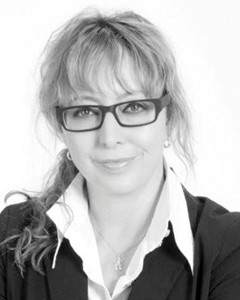 Civic Hospital Neighbourhood Association
2020 CHNA Board Election
Roles and Nominees (*returning)
President – Karen Wright *
Vice President – Peter Eady*
Treasurer – Julie Westall*
Secretary – Lee Anne Graston *
Safety – Shane Quinn*
Transportation  -  Luanne Calcutt*
Environment – Laurel McIvor*
Planning and Development – Linda Niksic - NEW 
Membership – Susan Chell*
Communications  - OPEN
Subcommittee Leads
Heritage and History –Matt Lemay*
Parkdale Avenue Transportation – Tanis Halpape*
Fundraising and Sponsorship – OPEN  
Special Events  – OPEN
Civic Hospital Neighbourhood Association
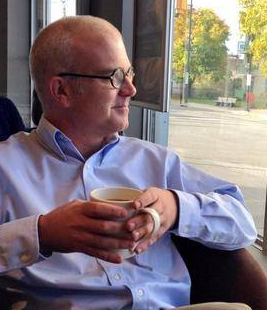 Kitchissippi Q & ACouncillor Jeff Leiper
Civic Hospital Neighbourhood Association
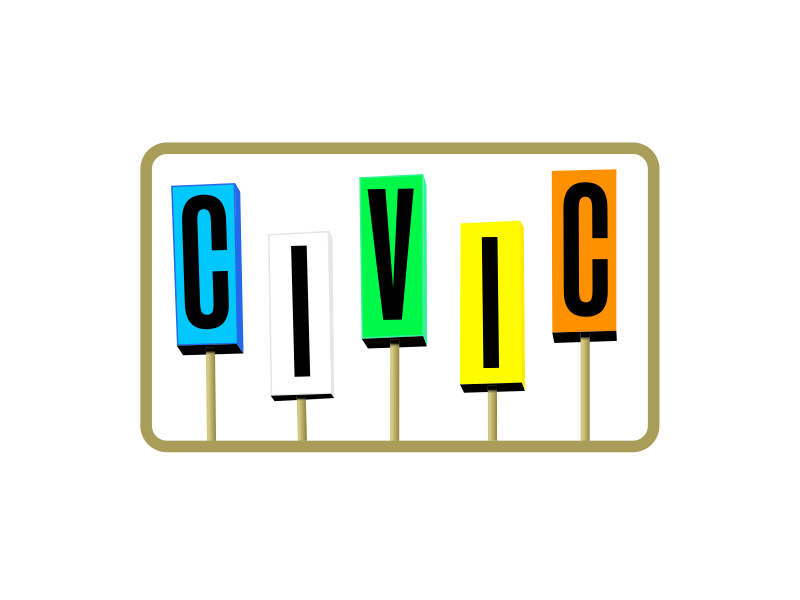 ADJOURNMENT
Civic Hospital Neighbourhood Association